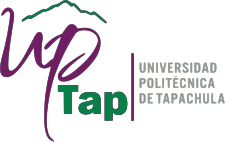 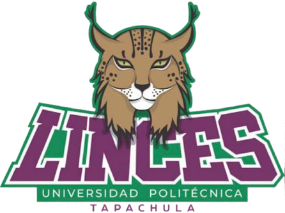 B I E N V E N I D O S
REUNIÓN INFORMATIVA
ESTADÍA

PERIODO:
MAYO-AGOSTO-2023
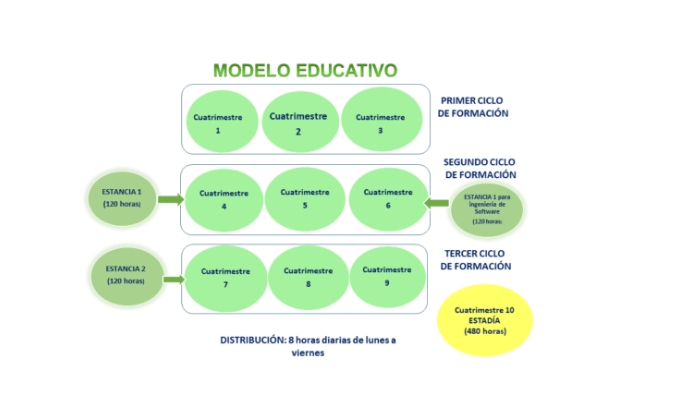 135 Horas
Ing. Logística y transporte
DOCUMENTACIÓN DE SOLICITUD
PASO 1: REGISTRO DE SOLICITUD EN SIGA

Antes de realizar tu registro de solicitud en la plataforma SIGA, deberás tener aprobado tu propuesta de proyecto.
Deberás realizar tu registro en la fecha indicada en la convocatoria para tu ingeniería y así obtener los 3 primeros documentos de solicitud:
1.- Formato de solicitud de estadía     
2.- Carta de exclusión de responsabilidad       
3.- Carta de exclusión de responsabilidad COVID
NOTA:
Para poder obtener los documentos antes mencionados, deberás realizar correctamente tu registro de solicitud, revisando que la información que pones sea la correcta y que no tengas faltas ortográficas.
IMPORTANTE:
Estos 3 primeros documentos SIGA te los arrojará en un archivo .ZIP que deberás descomprimir y deberás imprimir los documentos, firmarlos y escanearlos (firmarlos de manera autógrafa).
DOCUMENTACIÓN DE SOLICITUD
COMPLETAR DOCUMENTOS:

Una vez que tengas los 3 primeros documentos de solicitud que SIGA te proporciona, deberás completar tu documentación con los siguientes:
4.- INE del tutor legal ( padre-madre u otro familiar) si eres tu propio tutor debe ser tu INE.

5.- Copia de carnet del IMSS vigente y Constancia de vigencia de derechos IMSS
DOCUMENTACIÓN DE SOLICITUD
PASO 2:  RECEPCIÓN DE DOCUMENTOS DE SOLICITUD EN SIGA. 

Ya que tengas los 5 documentos, deberás subirlos a SIGA en la fecha que le corresponda a tu ingeniería de acuerdo a la convocatoria:
La documentación que el estudiante debe subir al portal de SIGA:

1.- Formato de solicitud de estadía
      Con firma del estudiante  de manera autógrafa ( NO digital, NO foto de firma)
2.- Carta de exclusión de responsabilidad
       Con firma del estudiante de manera autógrafa (NO digital, No foto de firma)
3.- Carta de exclusión de responsabilidad COVID 
       Con nombres completos y firmas que se solicitan en el documento de manera autógrafa NO digital, No foto de firma)
4.- INE del tutor legal ( padre-madre u otro familiar) si eres tu propio tutor debe ser tu INE
      Aambos lados en una sola hoja,  que sea legible y coincida con el nombre de la persona quien firma la carta de exclusión (en PDF, NO Foto)
5.- Copia de carnet del IMSS vigente y Constancia de vigencia de derechos IMSS
       ( que el carnet sea legible y tenga sello, la constancia se puede obtener a través de la pagina web del IMSS).
IMPORTANTE
La documentación debe estar debidamente requisitada y subirla en formato PDF en la plataforma de SIGA con el nombre correcto de cada documento en los apartados correspondientes.
DOCUMENTACIÓN DE SOLICITUD
PASO 3: DESCARGA DE CARTA DE PRESENTACIÓN EN SIGA.

Una vez que ya hayas subido tus 5 documentos en SIGA y aparezcan en estatus autorizado, deberás esperar la fecha indicada en convocatoria para poder descargar tu carta de presentación.

Carta de presentación.
Es la que el alumno entrega a la empresa en el primer día en que inicia tu estancia para la Aceptación dentro de la empresa (Fecha de inicio según la convocatoria)
DOCUMENTACIÓN DE SOLICITUD
PASO 4: RECEPCIÓN DE CARTA DE ACEPTACIÓN POR CORREO. 

Una vez  que hayas entregado tu carta de presentación, deberás solicitar a la empresa tu Carta de Aceptación dentro de la primer semana en que inicia sus practicas.

Carta de aceptación: deberá ir fechado con la fecha en que inicia la estadía.

La que enviará el alumno (a) al correo electrónico en la fecha que se te indique en la convocatoria.
(hoja membretada, con sello de la empresa y firma)
DOCUMENTACIÓN DE TERMINO
PASO 1:  RECEPCIÓN DE DOCUMENTOS DE TÉRMINO POR CORREO ELECTRÓNICO. 

La documentación que el estudiante debe entregar al departamento de estadías debidamente requisitada a través del correo de estadías es: estadias@uptapachula.edu.mx

1.- Formato de información de la organización receptora
       (con sello de la empresa y fecha en que lo sellaron)
2.- Carta de terminación
       (hoja membretada, con sello de la empresa y firma)
3.- Formato de evaluación del Asesor laboral
       (con nombre completo del evaluador, firma y sello de la empresa)
4.- Formato de evaluación de Asesor académico
       (con nombre completo del evaluador, firma y calificación final)
5.- Informe técnico del proyecto
       (con firma del asesor académico en portada)
DOCUMENTACIÓN DE TERMINO
PASO 2: ENTREGA DE CONSTANCIAS O CONTRARECIBO DE TÉRMINO POR CORREO ELECTRÓNICO. 

El área de Estadías revisara detalladamente los 5 documentos de término que el alumno haya entregado, es decir, verificará si la documentación viene completa y debidamente requisitada.

Constancias de término. 
La que el área de Estadías entregará al alumno al correo que registró. 
(Fecha de entrega según la convocatoria).
NOTA:
 Solo se les entregará a los alumnos que hayan realizado la entrega de documentos de término en tiempo y forma como se les indicó.

Y en caso de que por fallas técnicas no les llegara el correo notificar al correo electrónico  de estadía al siguiente día de la fecha estipulada del envió.
EVALUACIÓN DEL ASESOR ACADÉMICO
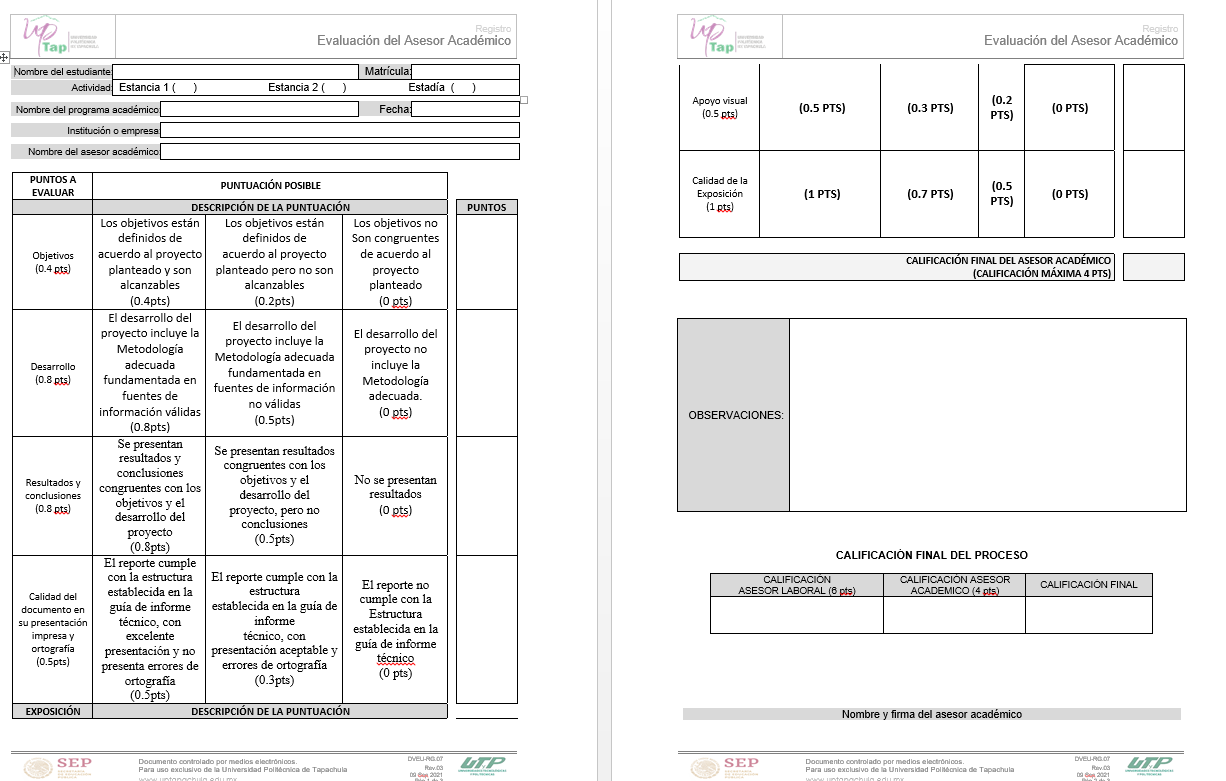 EVALUACIÓN DEL ASESOR LABORAL
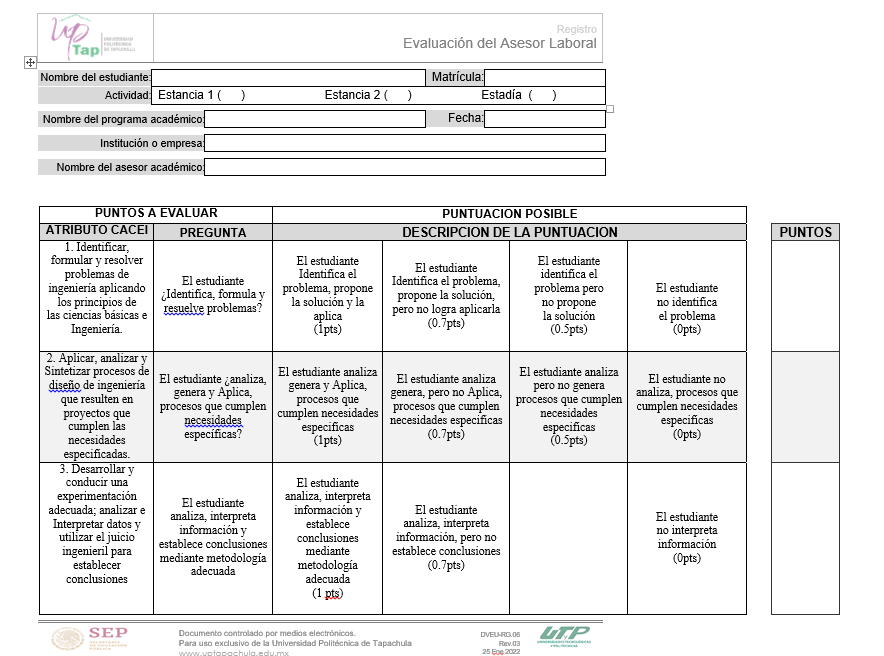 EVALUACIÓN DEL ASESOR LABORAL
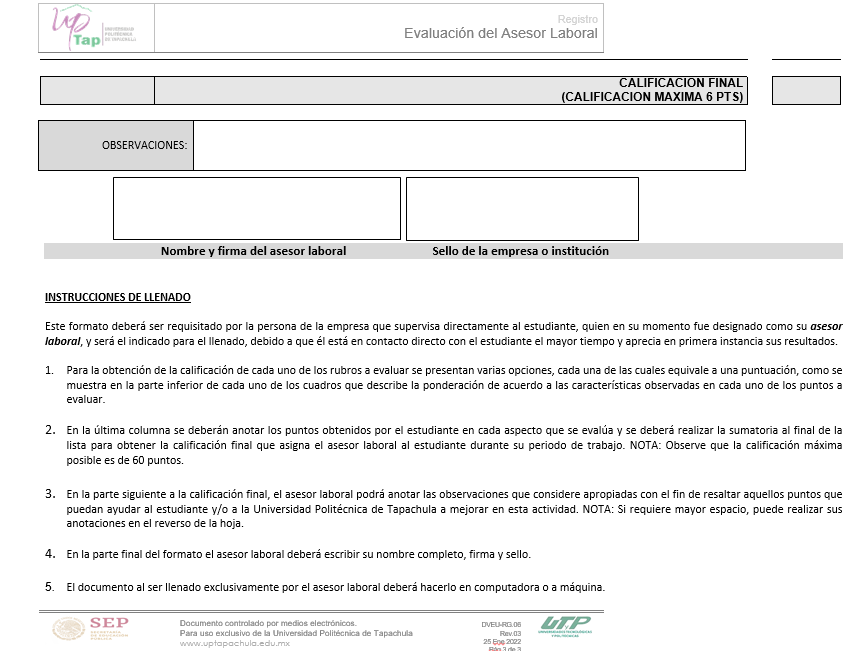 CONVOCATORIA
http://www.uptapachula.edu.mx/convocatorias/estadias/convocatoria
CONVOCATORIA
http://www.uptapachula.edu.mx/convocatorias/estadias/convocatoria
DATOS DE CONTACTO:
estadias@uptapachula.edu.mx 

Tel. 962 689 0090

 Ext. 1004
¡ORGULLO UPTAP!
SÉ PARTE DE LA FAMILIA LINCE
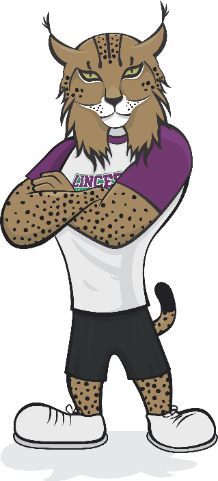 ¡ GRACIAS !